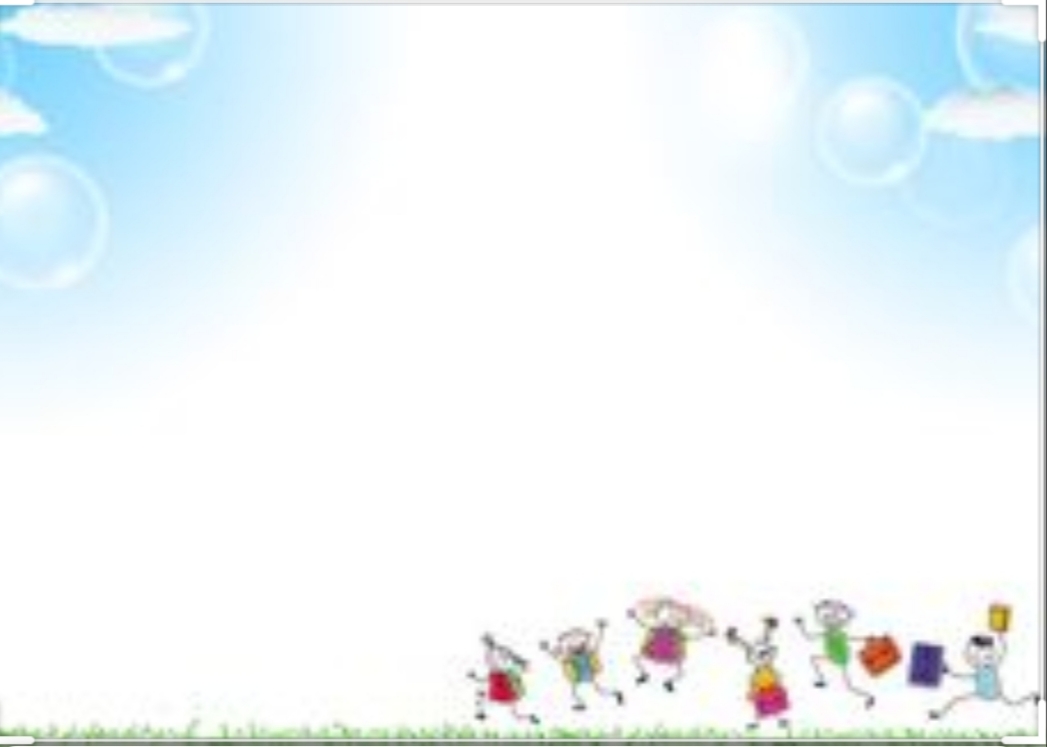 TRƯỜNG MẦM NON VƯỜN HỒNG QUẬN 8
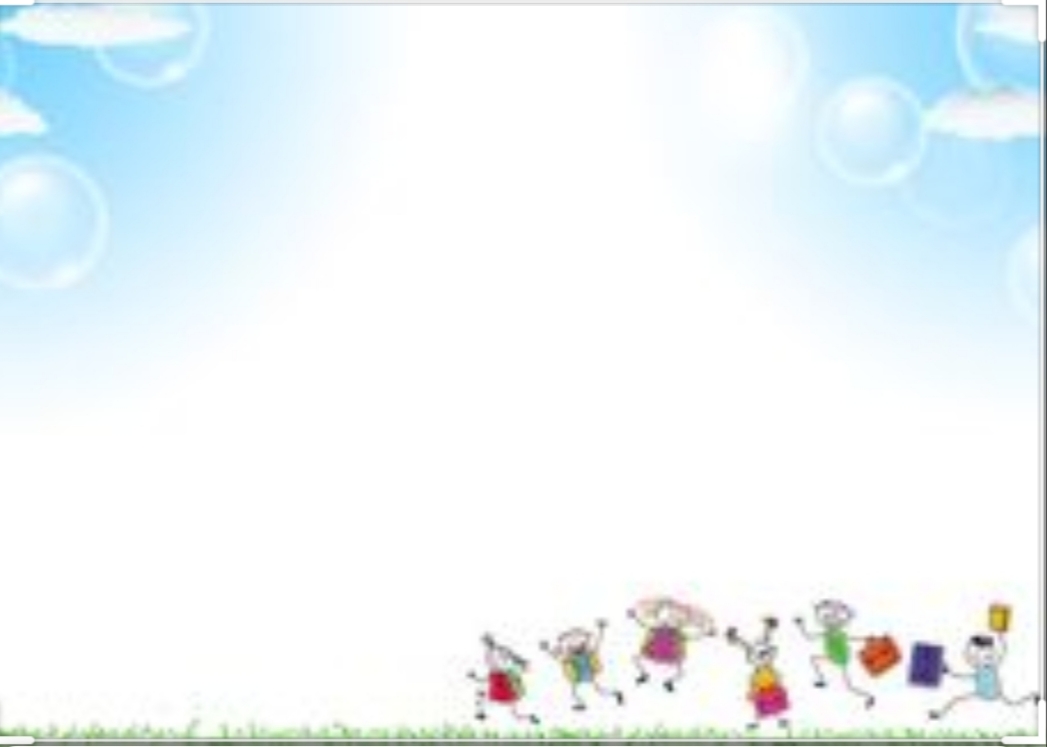 NHÓM NAI BI
NỘI DUNG DẠY NGÀY THỨ BA (14/4/2020)
Âm nhạc bài hát “Đoàn tàu nhỏ xíu”
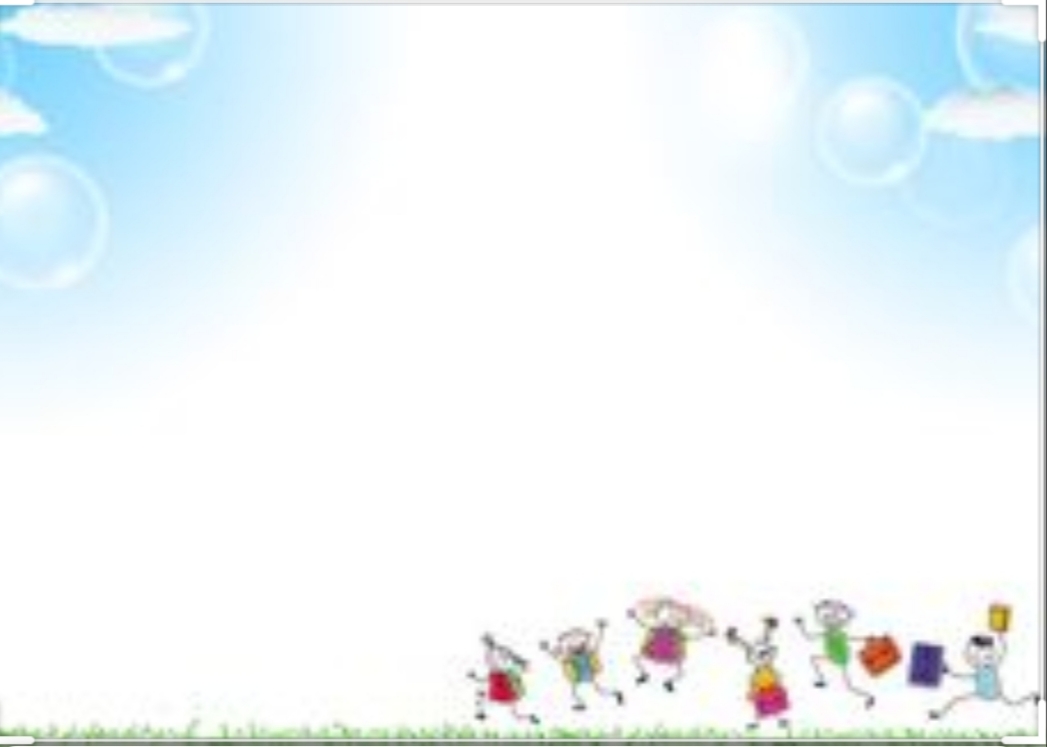 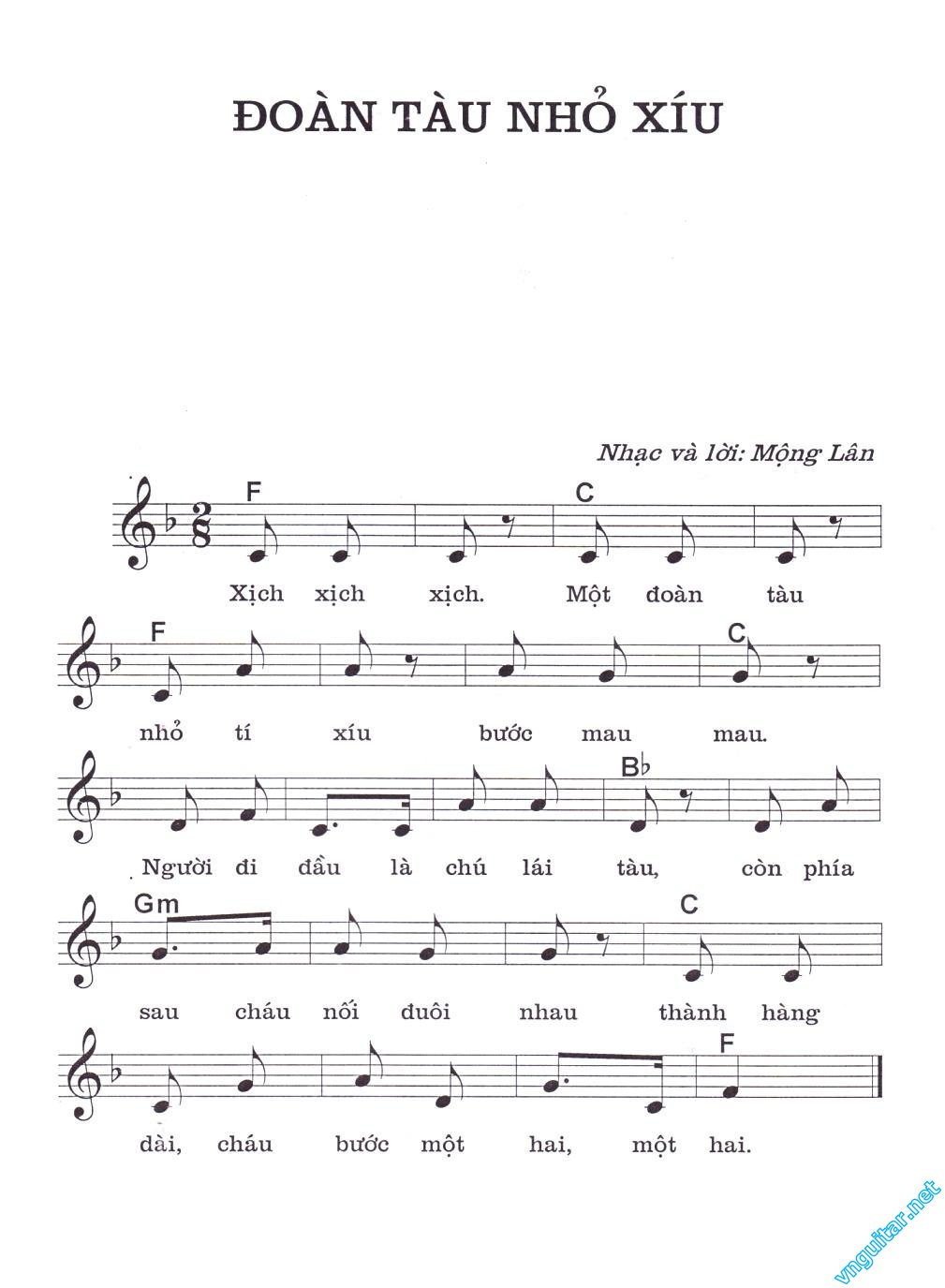 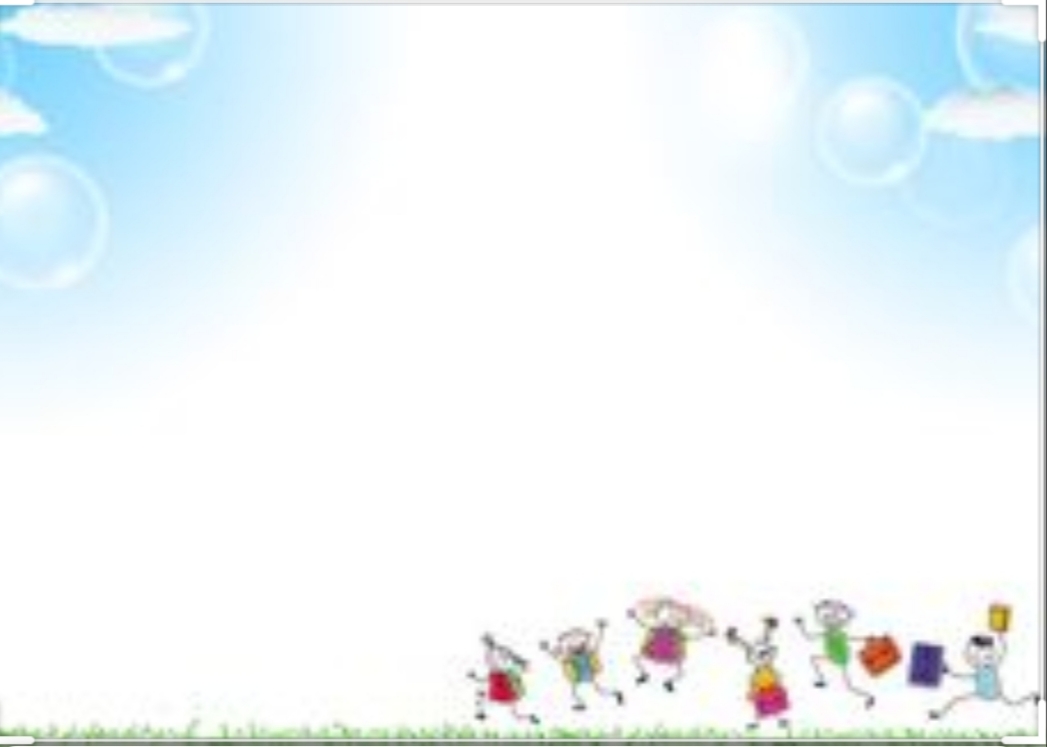 Nhạc “Đoàn tàu nhỏ xíu”